Diverzifikace energetických zdrojů a energetická bezpečnost
Autor: 	Mgr. Pavel Kavina, Ph.D., 
	ředitel odboru surovinové a energetické bezpečnosti, MPO
Datum:	5. června 2012, Regionální energetické fórum, Ústí 2012
Diverzifikace energetických zdrojů
Diverzifikace zdrojových teritorií
Cíl: maximální možná připravenost na situaci, kdy z nějakého důvodu přestane být strategická surovina dodávána z určité země či zeměpisné oblasti

Diverzifikace přepravních cest
Cíl: maximální možná připravenost na situaci, kdy z nějakého důvodu bude vyřazena z provozu část kritické infrastruktury (ropovody, plynovody, přenosová soustava)

Diverzifikace výrobního portfolia
Cíl: maximální možná odolnost soustavy proti různým vlivům, které by mohly znevýhodnit některý druh energie
2
Diverzifikace zdrojových teritorií
Suroviny získávané na vlastním teritoriu jsou nejbezpečnější
V případě ČR se nutnost diverzifikace zdrojových teritorií týká především ropy a zemního plynu
V ideálním případě by závislost na dodávkách strategických surovin z jedné země neměla přesahovat 30% (těžko dosažitelný ideál)
Ropa: postupně se snižující, ale stále velmi významný podíl dovozu z Ruské federace (2009: 72,6% z RF, 19,8% z AZ; 2010: 63,5% z RF, 25,6% z AZ; 2011: 58,7% z RF, 29,6% z AZ)
Zemní plyn: v zásadě platí, že cca ¾ dovozu je ruský plyn, zbylá ¼ norský plyn
Uran: domácí produkce pokrývá zhruba potřebu pro výrobu palivových článků pro JEDU
3
Teritoriální struktura dovozu ropy (mil. tun),
4
Fatální zátěž pro český zahraniční obchod
5
Diverzifikace přepravních cest
Snaha minimalizovat dopad situace, kdy by část přepravní infrastruktury byla dočasně nebo trvale vyřazena z provozu
Ropa: od poloviny 90. let diverzifikované ropovody (Družba, IKL); kapacitně jsou oba ropovody schopny dopravovat potřebné množství ropy do ČR
Provozovatelem sítě ropovodů je státní společnost MERO a.s.
Záložním řešením jsou také státní hmotné rezervy (90 dní)
Zemní plyn: kromě sítě plynovodů V-Z se v současné době akcentuje hlavně vybudování / dobudování propojení S-J v CEE, které by mělo propojit terminály na LNG Swinoujscie a Krk (HR); 
Plynovod GAZELA  (30 mld. m3) který propojuje plynovod OPAL (resp. Nord Stream) přes naše území z Hory Svaté Kateřiny do Rozvadova s plynárenskou soustavou jižního Německa a zajišťuje napojení naší plynárenské soustavy na nové přepravní trasy. 
Záložním řešením v případě zemního plynu jsou podzemní zásobníky plynu (kapacita 3,5 mld. m3; cca 40% roční spotřeby, přední místo v EU)
Provozovatelem sítě plynovodů je společnost Net4Gas
6
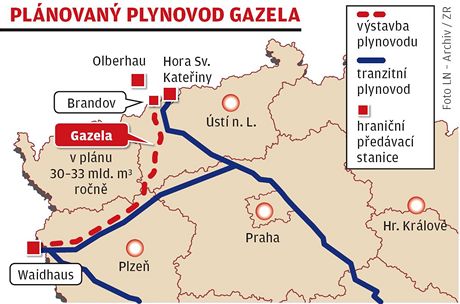 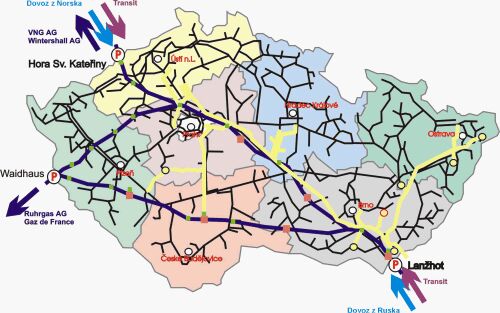 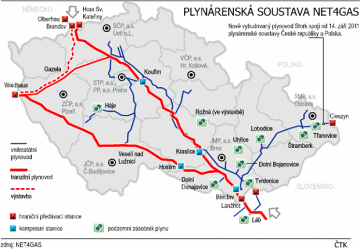 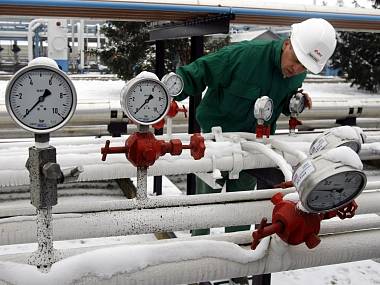 7
Diverzifikace výrobního portfolia
Snaha o maximální nezávislost energetického mixu na těžko predikovatelných vnějších vlivech
Maximální využívání domácích zdrojů (domácí zdroje uhlí, efektivní a realistické využití domácího potenciálu OZE)
Pracovní skupina „Hnědouhelné společnosti-Teplárníci-ČEZ“, odsouhlasení si bilance, výhled, modelace scénářů (HU)
Důraz na rozvoj jaderné energetiky (bezemisní, efektivní, nezávislý, možnost předzásobení se palivovými články)
Adekvátní role zemního plynu (teplárenství, výroba elektřiny), kapalných paliv (doprava)
Co nejvyváženější, nejbarevnější energetický mix – záruka pro záložní řešení v případě výpadku (krátkodobého či delšího) některého ze segmentů
Přebytková výkonová bilance (odolnost, nezávislost, nevydíratelnost)
Specifika: limitované herní pole, období nejistot, včasná příprava strategických rozhodnutí, evoluce ne, revoluce
8
Energetická (a surovinová) bezpečnost
Energetická bezpečnost
Energetická bezpečnost má řadu definic
Zajištění dostatečného množství dodávek energetických surovin či energií za přijatelnou / konkurenceschopnou cenu
Často se stejným názvem, totiž energetickou bezpečností, zaštiťují zastánci zcela opačné reálné politiky (typicky vztah EU – Rusko)
Problematiku energetické bezpečnosti řeší Bezpečnostní strategie ČR, okrajově SEK a bude se jí věnovat Koncepce surovinové a energetické bezpečnosti ČR

Surovinová bezpečnost
Strategicky uvažující státy (Japonsko, Jižní Korea, Finsko) již dnes hovoří také o surovinové bezpečnosti, protože zostřené soupeření o nerostné zdroje se neomezuje pouze na palivoenergetické suroviny, jako je ropa či zemní plyn
Naopak jedná se stále častěji o soupeření o  vysoce sofistikované nerostné komodity, typu strategických kovů
Např. nedávné omezení vývozu tzv. kovů vzácných zemin z Číny, která je jejich naprosto monopolním dodavatelem na světový trh (97% podíl)
10
Surovinová politika ČR
Surovinová politika
V současné době je platná surovinová politika z roku 1999; 2004 bylo vyhodnoceno plnění, od 2009 se hovoří o aktualizaci
Proč aktualizovat?
Systémové změny na světovém trhu s nerostnými surovinami
Zásadní vzestup cen komodit
Aktualizace SEK, pro jehož realizaci musí surovinová politika vytvořit předpoklady
Celosvětový důraz na surovinovou a energetickou bezpečnost
Vydání strategického dokumentu Raw Materials Initiative Evropskou komisí
Principy aktualizace
Stát jako vlastník nerostných surovin musí mít aktuální informace o svém majetku
Všechny nerostné komodity jsou si rovny
Těžební průmysl, jsou-li správně nastaveny legislativní a daňové mantinely, je schopen generovat řadu návazných pracovních a podnikatelských příležitostí a může pomoci nastartovat českou ekonomiku v období po krizi
Nový pohled na dělení profitu z využívání nerostných surovin (adekvátní/velkorysá náhrady přímo i zprostředkovaně dotčeným obcím)
Termíny aktualizace
6/12 draft, 7/12 Rada vlády, 8/12 meziresort, poté předložení vládě a SEA
12
Děkuji za pozornost
Mgr. Pavel Kavina, Ph.D.
ředitel odboru surovinové a energetické bezpečnosti
Email: kavina@mpo.cz
www.mpo.cz